FUNNY ANIMALS
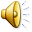 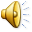 Без запасов жить нельзя!
Моё!
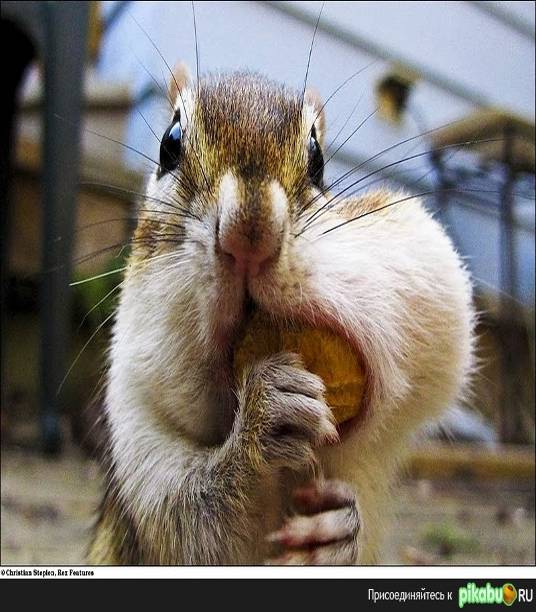 И это тоже моё!
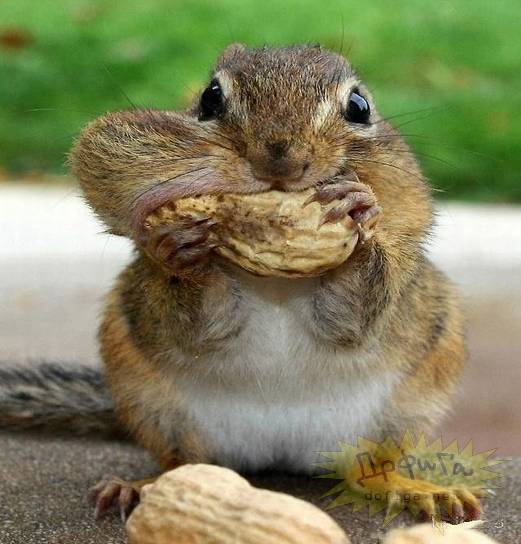 Лучше пузико лопнет, чем добро пропадает!
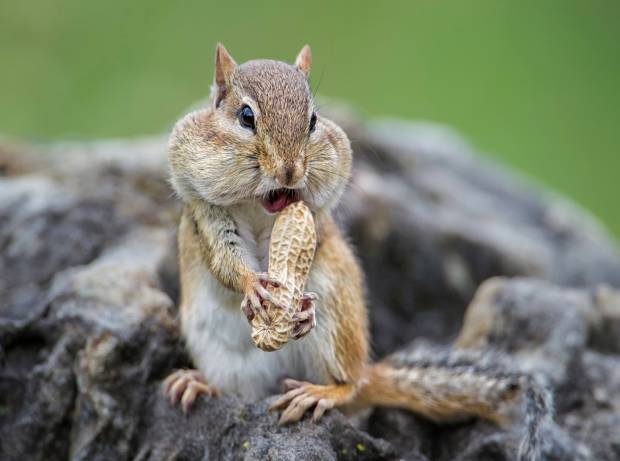 Поедим!
Кто сказал, что нельзя?
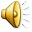 Неужели это всё МОЁ!
Сплясать что – ли?
Устали…
Повишу ещё немного
Хорошо!
Первая зарядка
Кто там ещё?
Говорю же тебе: «ЗАНЯТО»!
Берегись!
Напугали!
Ой-ой-ой!
Лечу!
Хвост за хвост, глаз за глаз…!
Лежачих не бьют!
Тоска!
А говорила, не придёшь...
Дружище!
Хорошая компания
Хорошо с тобой!
Хорошо!
Сама скромность
Хорошо сидим!
Чмок! Чмок!
Чмок!
Кто сказал: «Мяу»?
У-тю-тю!
Ух ты!
Хобби
Эх, прокачу!
Последние новости
Отгадай: «Кто я?»
Кар-р!
Сколько раз повторять?
Не виноватая я!...
Что опять  мой сын натворил?
Бусинка
Ну как, мне идёт?
Ой!   А меня-то забыли!
Приятные воспоминания…
Аплодисменты, пожалуйста!